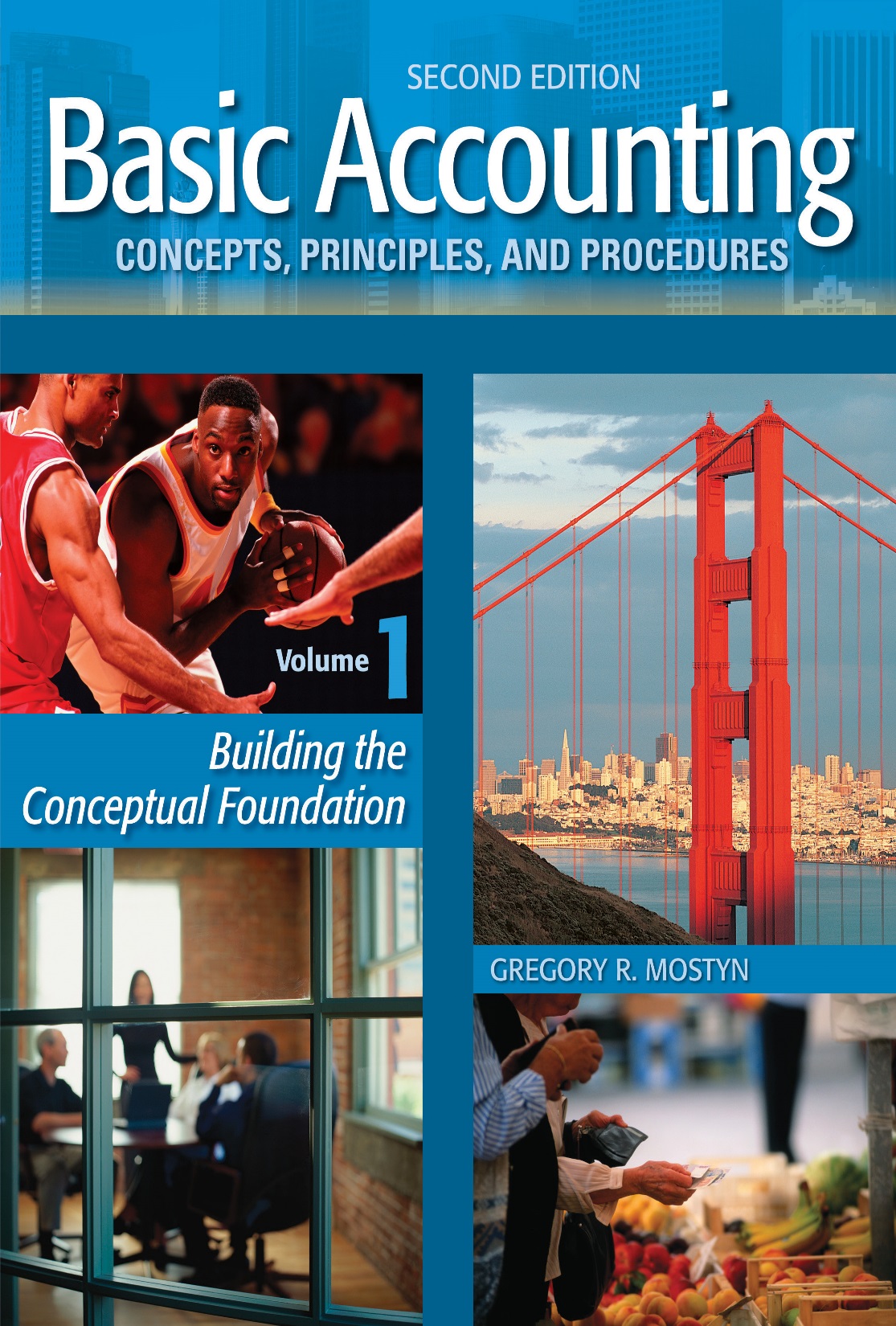 Basic Accounting Concepts Principles and Procedures, 2nd Edition, Volume 1
Basic Accounting Concepts Principles and Procedures, 2nd Edition, Volume 1
© Copyright 2018 Worthy and James Publishing
Learning Goal 23
© Copyright 2018 Worthy and James Publishing
The Ledger
The important advantage of creating individual accounts is that each account can be placed on its own page in a book (or computer file).  
 
• In this way, an unlimited number of accounts can be easily maintained for all items (all accounts) in the accounting equation.  
 
• A company will have an account for each item in the accounting equation, such as cash, supplies, utilities expense, etc.
© Copyright 2018 Worthy and James Publishing
A Ledger and Ledger Accounts
• Accounts are maintained in a single book or computer file called a ledger.
 
• The ledger that contains all the accounts is called the general ledger.
 
• Because accounts are maintained in a ledger, they are sometimes called “ledger accounts”.
© Copyright 2018 Worthy and James Publishing
All Accounts Are in the General Ledger
XXX
$
XXX
$
$
$
XXX
Ledger
$
Accts. Rec.  112
1,400
Cash 101
8,000
1,200
2,750
600
© Copyright 2018 Worthy and James Publishing
How the General Ledger Is Used
• We know that an account shows two of the five important types of information:
    1.  A historical record of all changes (increases and decreases) of an item in the accounting equation.  
   2.  The balance of an item at any time
 
• Therefore, because a general ledger contains all the accounts, it can be used to examine the past changes in any account and to find the balance of any account at any time.
© Copyright 2018 Worthy and James Publishing
Other Features of a General Ledger
• Each account is assigned its own account number, which is placed on the account for quick identification. 
 
• The account numbers are assigned in groups, such as 100 series accounts for assets, 200 series for liabilities, and so on. 
 
• A reference to all account numbers and account names called the chart of accounts is placed at the front of a ledger.
© Copyright 2018 Worthy and James Publishing
Chart of Accounts Example
© Copyright 2018 Worthy and James Publishing